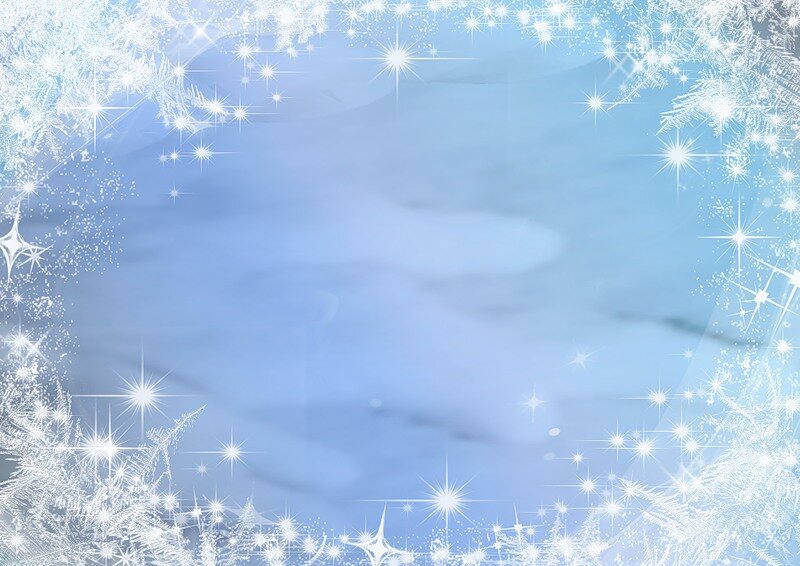 Жизнь нашей группы в феврале
Проект по ОБЖ, блок   ПДД
Развивали представление о добре и зле
 посредством раскрасок сказочных персонажей
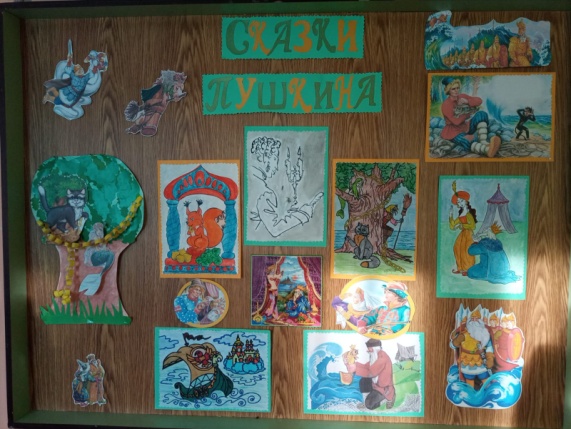 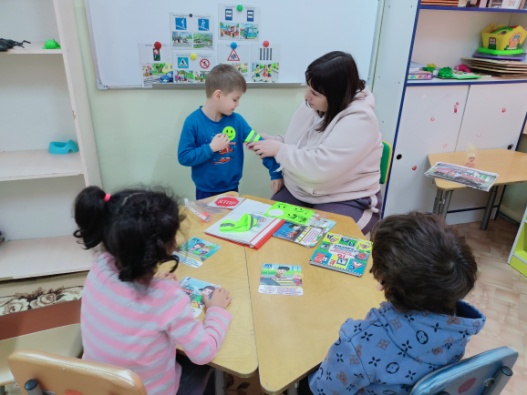 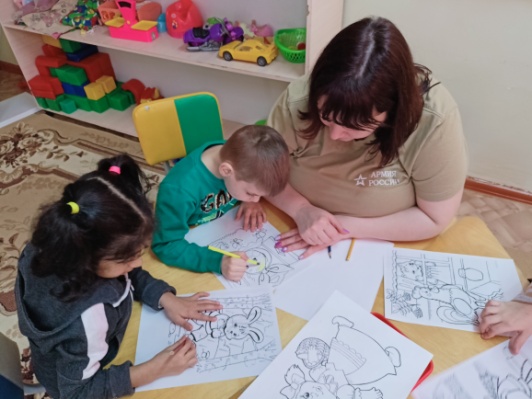 Выставка работ, посвященная творчеству А.С.Пушкина
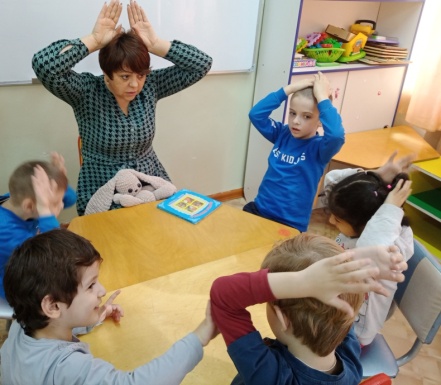 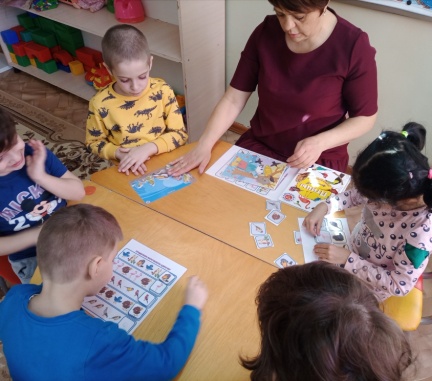 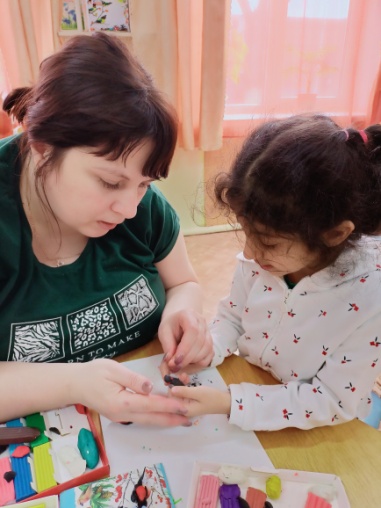 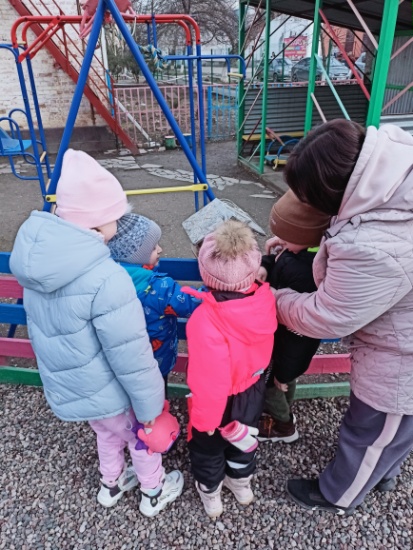 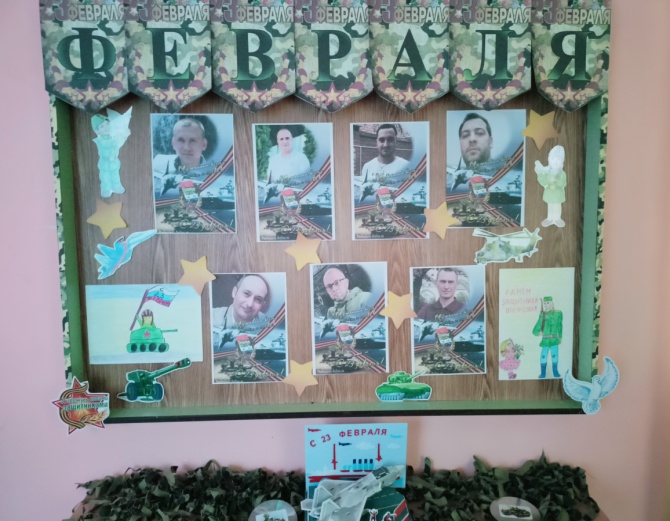 Мы поздравляли  наших пап с днём настоящих мужчин – 23 февраля!
Выставка ко Дню защитника Отечества
Краткосрочный проект «Покормите птиц зимой»
Участвовали в акции 
«Каждой пичужке –кормушку»